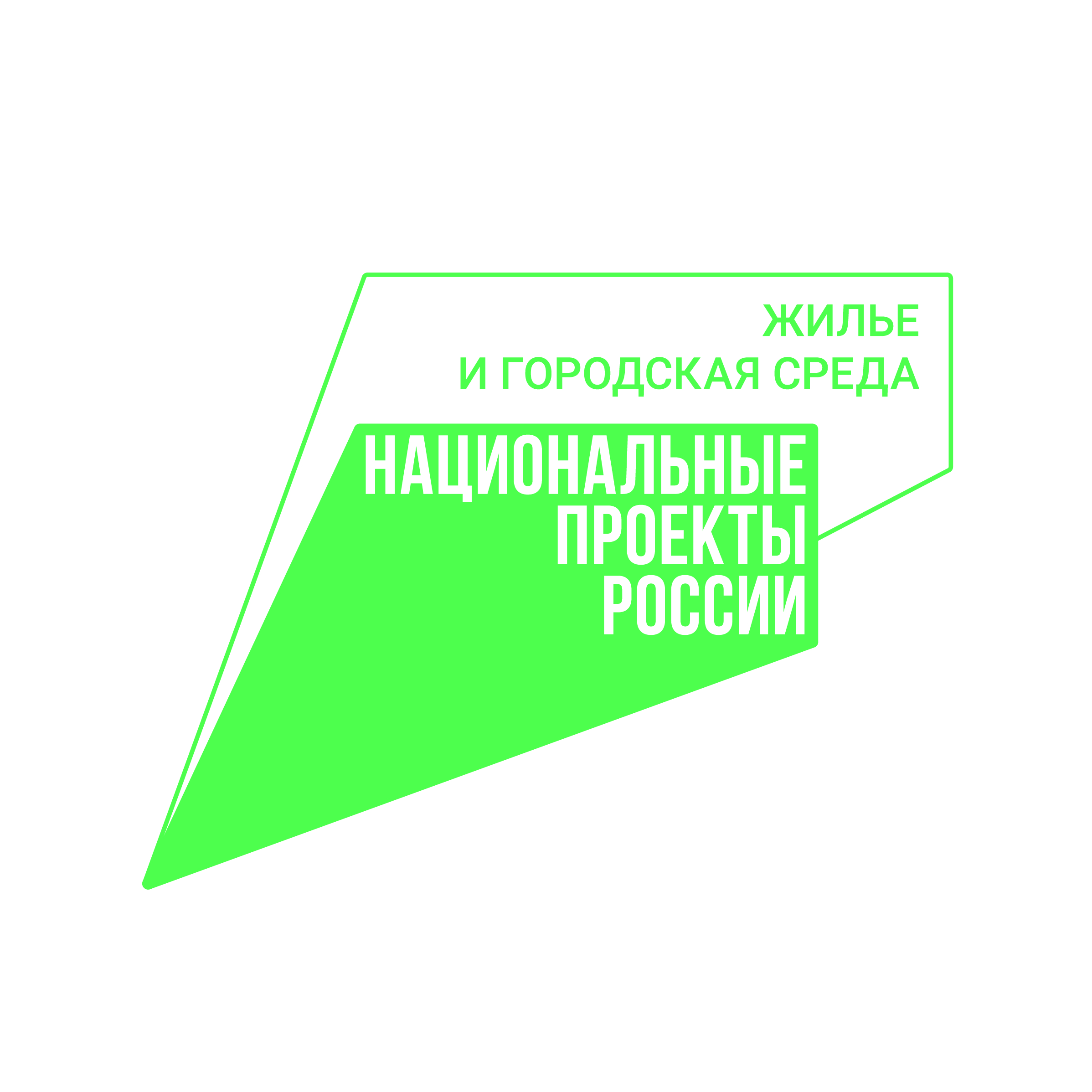 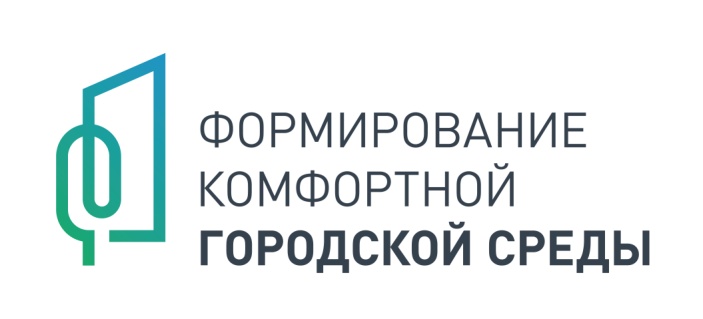 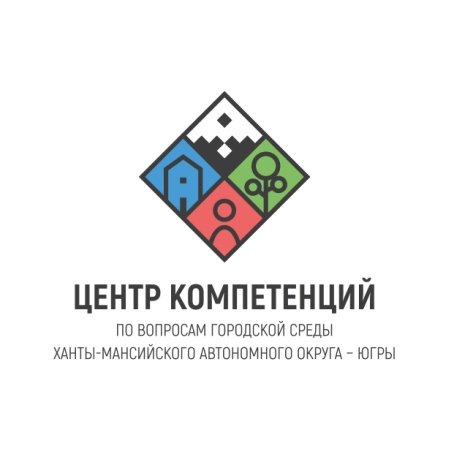 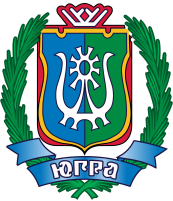 ПРЕЗЕНТАЦИЯ ПРОЕКТА«БЛАГОУСТРОЙСТВО ОБЩЕСТВЕННОЙ ТЕРРИТОРИИ «МИНИ-ПАРК «РАДУГА ЖИЗНИ»
Городское поселение Малиновский, 
Советский  район
Ханты-Мансийский автономный округ - Югра
#городаменяютсядлянас
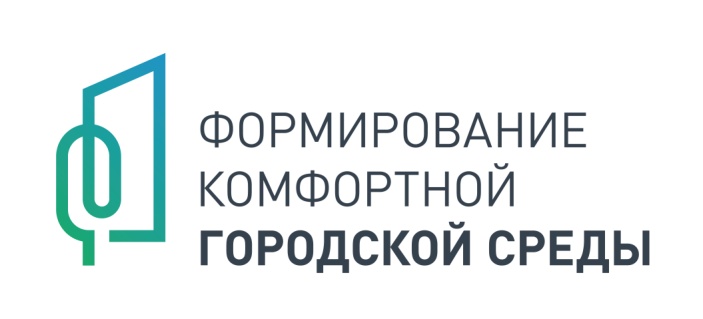 ДАННЫЙ СЛАЙД НЕ ВХОДИТ В СОСТАВ ПРЕЗЕНТАЦИИ ПРОЕКТА, А НОСИТ ЛИШЬ ОЗНАКОМИТЕЛЬНЫЙ ХАРАКТЕР. ПОСЛЕ ФОРМИРОВАНИЯ ПРЕЗЕНТАЦИИ, ДАННЫЙ СЛАЙД УДАЛИТЬ
Всю информацию по проекту необходимо вносить непосредственно в данную Форму.
Наименование проекта и МО указывается на титульном листе презентации.
Фотографии, схемы и модели не должны выходить за границы допустимого размещения.
Информацию об источниках финансирования необходимо отразить в представленной таблице.
Объем презентации не более 15 слайдов.
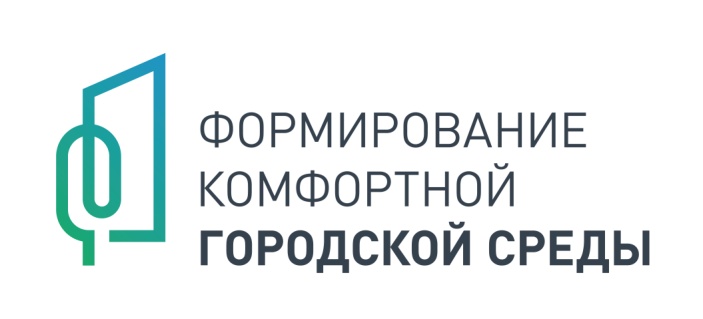 ОБЩАЯ ИНФОРМАЦИЯ
НАЗВАНИЕ ПРОЕКТА: Благоустройство общественной территории «Мини-парк «Радуга жизни»
МЕСТОПОЛОЖЕНИЕ: ул. Ленина, городское поселение Малиновский, Советский район, Ханты-Мансийский автономный округ – Югра 
ИНФОРМАЦИЯ ПО ТЕКУЩЕМУ ИСПОЛЬЗОВАНИЮ: в настоящее время общественная территория используется под детскую площадку.

ОБОСНОВАНИЕ НЕОБХОДИМОСТИ БЛАГОУСТРОЙСТВА: 
Благоустройство территории для обеспечения разных направлений развития детей;
Создание максимально комфортных  и безопасных условий для развития активной деятельности детей во время прогулки;
Создание условий занятия спортом;
Создание условий для отдыха всех возрастных групп.
2
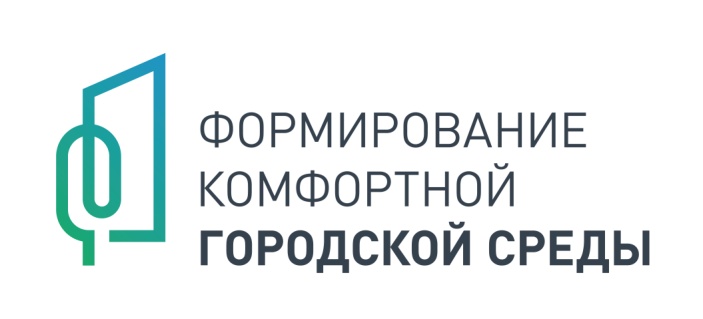 СИТУАЦИОННЫЙ ПЛАН
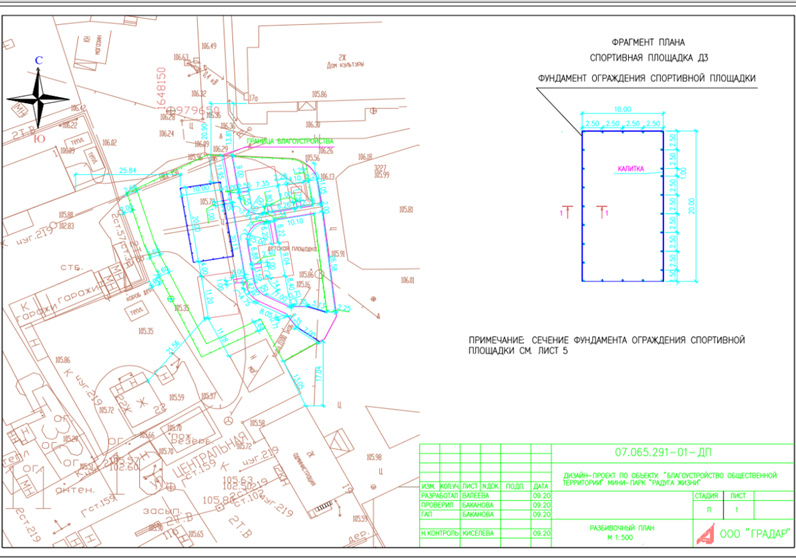 Территория благоустройства расположена по ул. Ленина в г.п. Малиновский. Площадь территории составляет 2340 м2.
В настоящее время детская площадка используется по своему прямому назначению и требует реконструкции с учетом доступности для маломобильных групп населения для достижения поставленных задач: 
• Благоустройство территории для обеспечения досуга разных возрастов населения; 
• Создание максимально комфортных и безопасных условий для развития активной   деятельности; 
• Создание условий занятия активным отдыхом;   • Создание условий для системного повышения качества и комфорта среды;
 • Организация зонирования общественной территории: спортивная зона, зона отдыха, игровая зона с установкой элементов благоустройства.
3
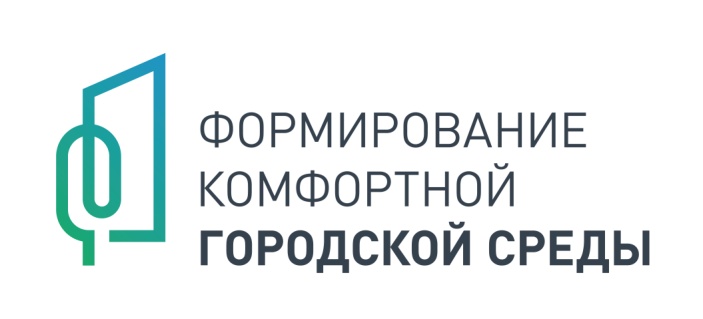 ФОТОФИКСАЦИЯ СУЩЕСТВУЮЩЕЙ СИТУАЦИИ
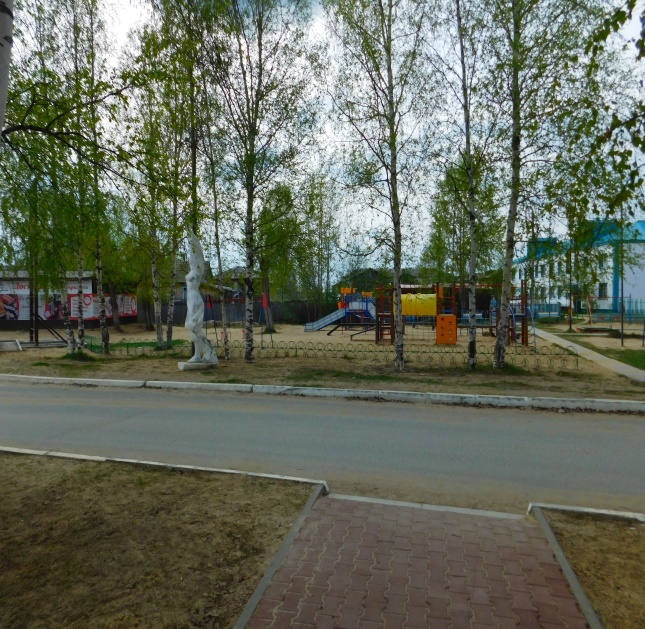 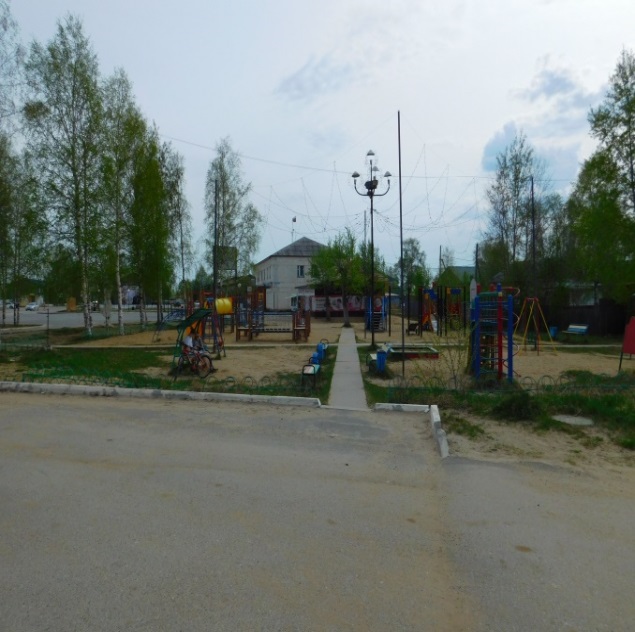 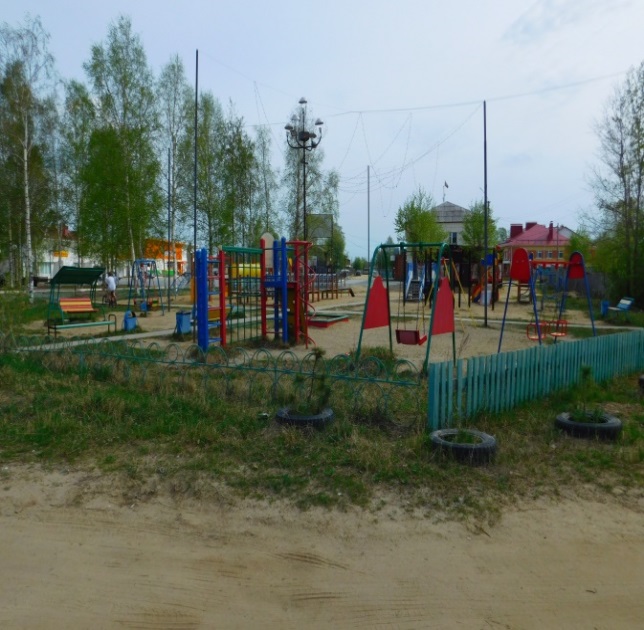 Вид со стороны «Сквера Славы»
Вид со стороны многоквартирного жилого дома улица Гагарина 2 в
Вид со стороны магазина «Канцлер»
4
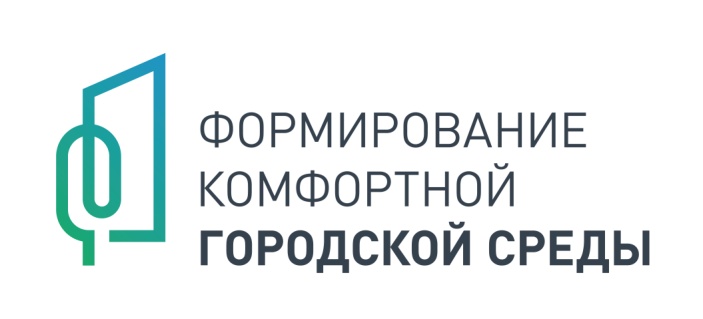 ОБЩАЯ ИНФОРМАЦИЯ
РЕКВИЗИТЫ ВЫПИСКИ ИЗ ЕГРН: Земельный участок с кадастровым номером 86:09:0401001:2713, с видом разрешенного использования – «благоустройство территории».

ИНФОРМАЦИЯ ОБ ОБЪЕКТАХ КАПСТРОЯ:  на благоустраиваемом участке отсутствуют объекты капитального строительства. Проектируемая детская площадка размещена на расстоянии от окон жилых и общественных зданий на допустимом расстоянии от 11м до 60м, согласно СП 42.13330.2011

НАЛИЧИЕ ОХРАННЫХ ЗОН:  в соответствии с СанПин 2.2.1/2 1.1.1200-03 санитарная зона не устанавливается

НАЛИЧИЕ ИНЖЕНЕРНЫХ СЕТЕЙ:  рядом с границей благоустройства обустраиваемой территории имеется теплотрасса. Минимальное расстояние от теплосетей до бортового камня, составляющее 1,5-2м, соблюдено.
5
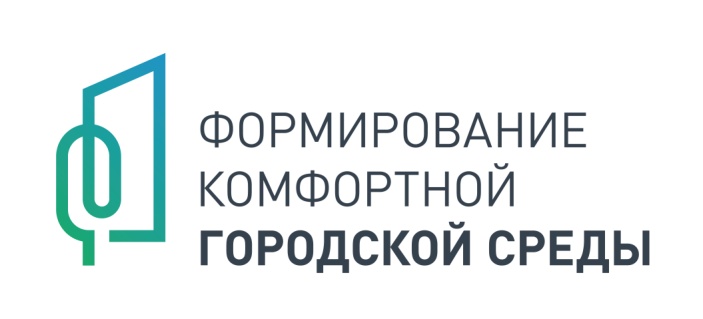 ОПИСАНИЕ КОНЦЕПТУАЛЬНЫХ И ПРОЕКТНЫХ РЕШЕНИЙ
ОПИСАНИЕ ОСНОВНОЙ КОНЦЕПТУАЛЬНОЙ ИДЕИ: Основная идея проекта по благоустройству общественной территории заключается в вовлечении детей и подростков в занятие спортом,  досуговую деятельность, а также создание безопасной среды для развлечения детей младшего и среднего возраста. Проектом предусмотрены зоны для детей разного возраста, а также спортивная площадка, фото-зона и зона отдыха, установка стендов, с размещением исторической справки и архивных фотографий из жизни поселка Малиновский. Для доступности территории маломобильных групп населения, предусмотрено понижение бортового камня, учтена ширина дорожек .

ПРОЕКТНЫЕ РЕШЕНИЯ: Благоустраиваемая общественная территория представляет собой площадку с основанием из песка, тротуарной плитки и резиновым покрытием в местах установки детских игровых комплексов и спортивной площадки. Устройство скамеек, для отдыха жителей всех возрастов, а также фото-зона и входная зона в виде арки-радуги. На площадке будут расположены стенды с архивными фотографиями, а также фотографии почетных жителей городского поселения.

ТЭП: Основные технико-экономические показатели – слайд №7
6
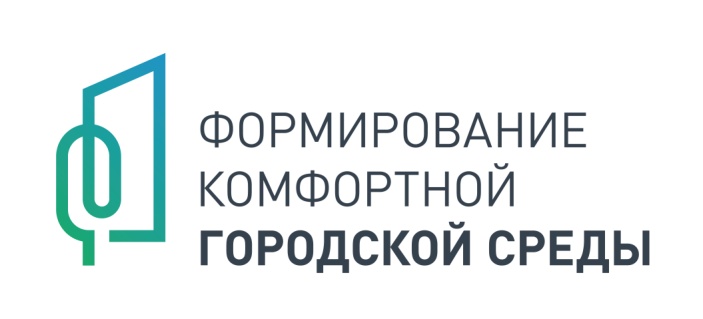 ОПИСАНИЕ КОНЦЕПТУАЛЬНЫХ И ПРОЕКТНЫХ РЕШЕНИЙ
ТЭП: Основные технико-экономические показатели 
Ведомость малых архитектурных форм и переносных изделий
7
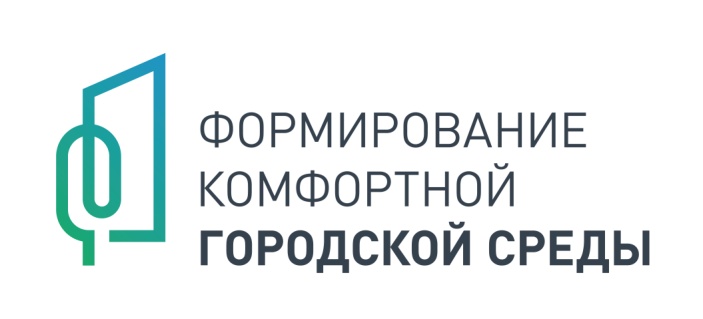 ОПИСАНИЕ КОНЦЕПТУАЛЬНЫХ И ПРОЕКТНЫХ РЕШЕНИЙ
СРОКИ РЕАЛИЗАЦИИ: Реализация проекта запланирована в 3 этапа. 
1 этап – срок выполнения – 2021г. Виды работ: 
Демонтаж части имеющихся игровых комплексов и МАФ;
Устройство спортивной площадки с покрытием и ограждением. 

2 этап – срок выполнения – 2022г. Виды работ:
 демонтаж оставшихся игровых комплексов, МАФ, ограждения;
 устройство освещения;
 устройство резинового покрытия для игровых зон  и установка игрового оборудования;
 устройство фото-зоны;
 установка МАФ (диван садово-парковый, скамейки, урны);
 устройство ограждения по периметру площадки.

3 этап – срок выполнения – 2023г. Виды работ:
устройство пешеходных дорожек;
устройство входной группы с установкой скроллера, доски почета и радуги;
высадка кустарников.
8
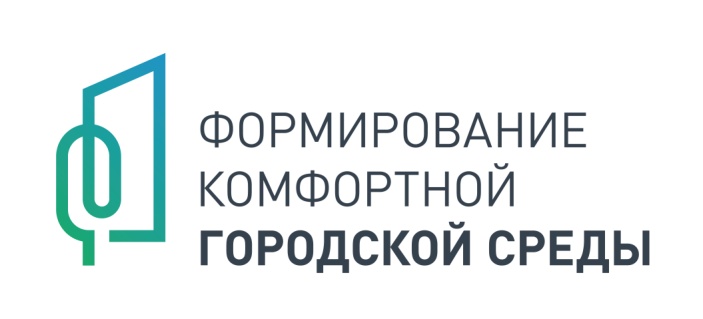 ВИЗУАЛЬНЫЕ ОБРАЗЫ И СХЕМЫ
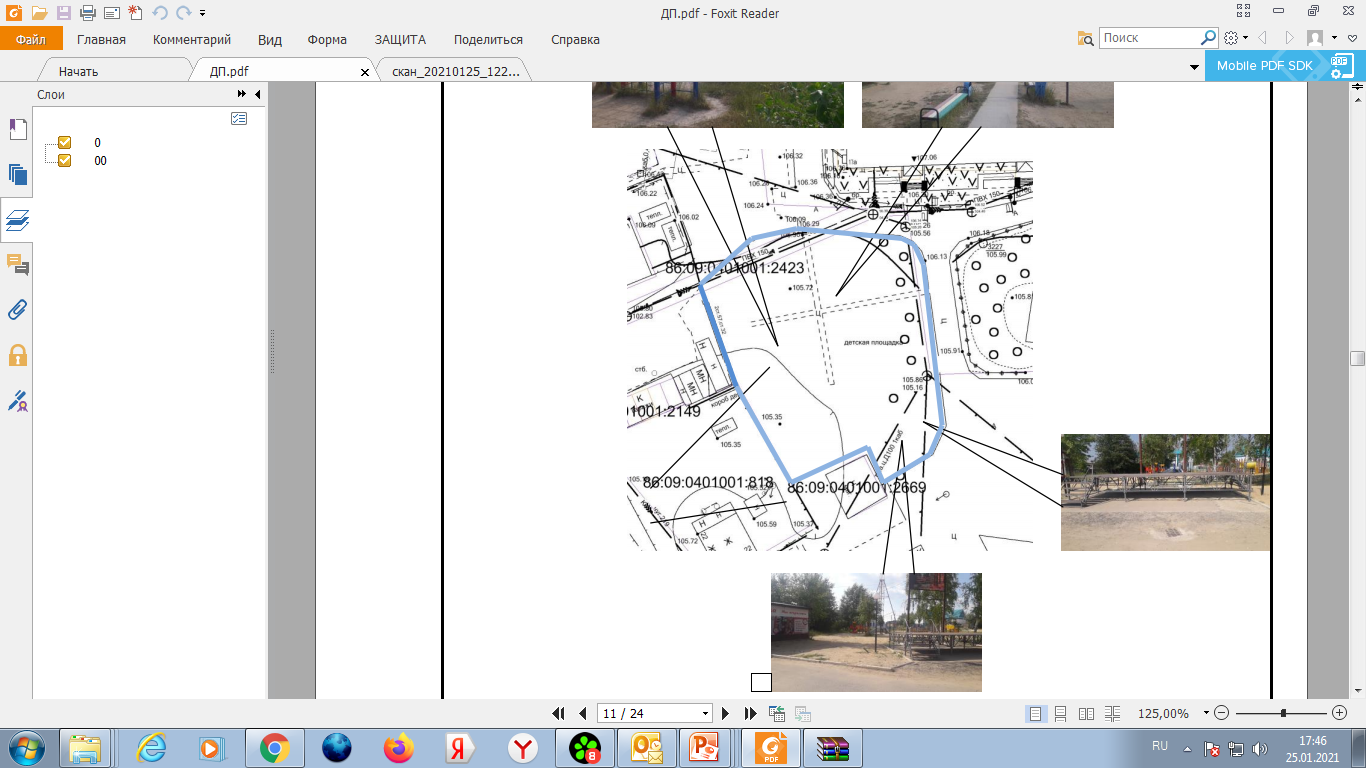 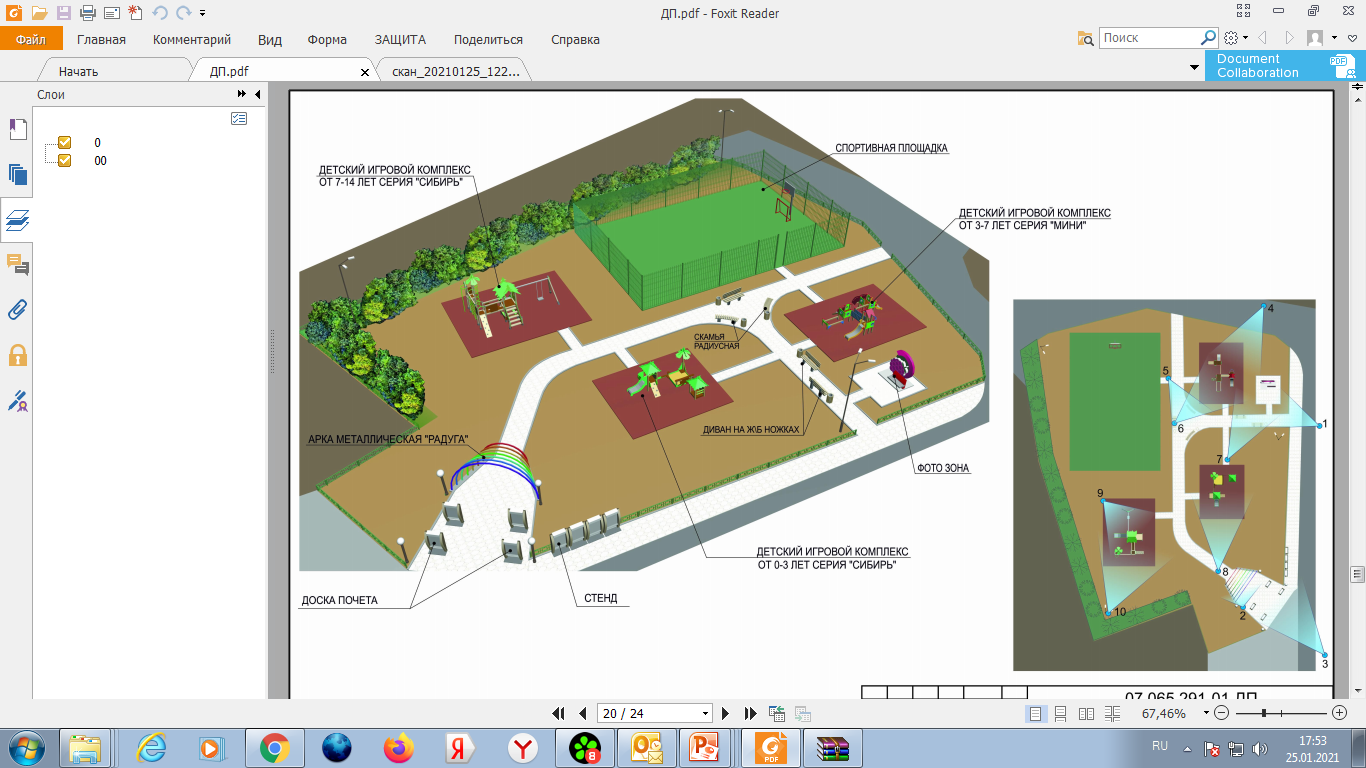 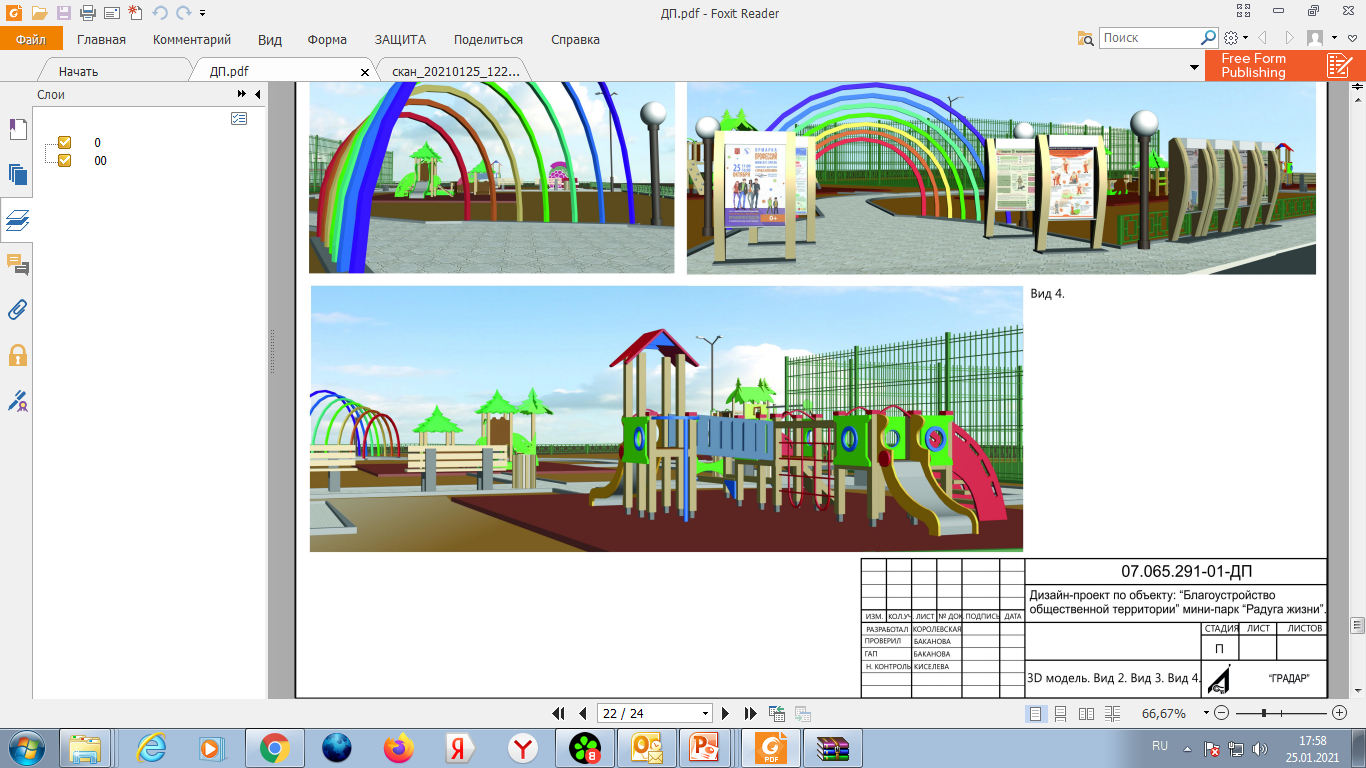 Схема общественной территории
Схема расположения игровых элементов и МАФ
Игровой комплекс для детей от 3 до 7 лет
9
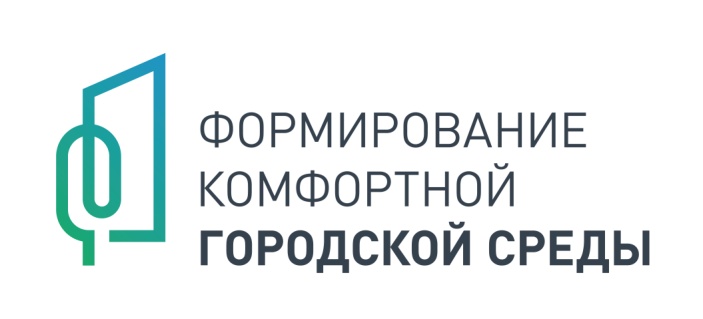 ВИЗУАЛЬНЫЕ ОБРАЗЫ И СХЕМЫ
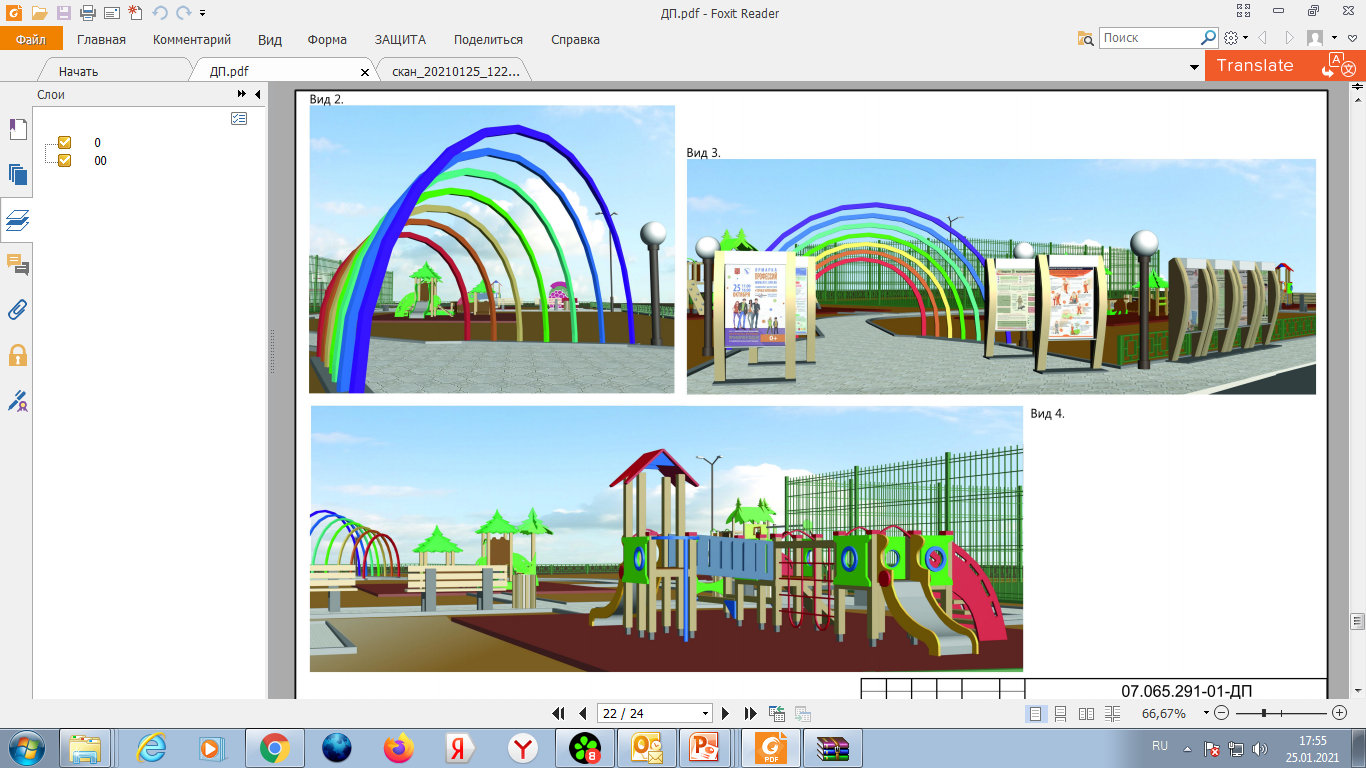 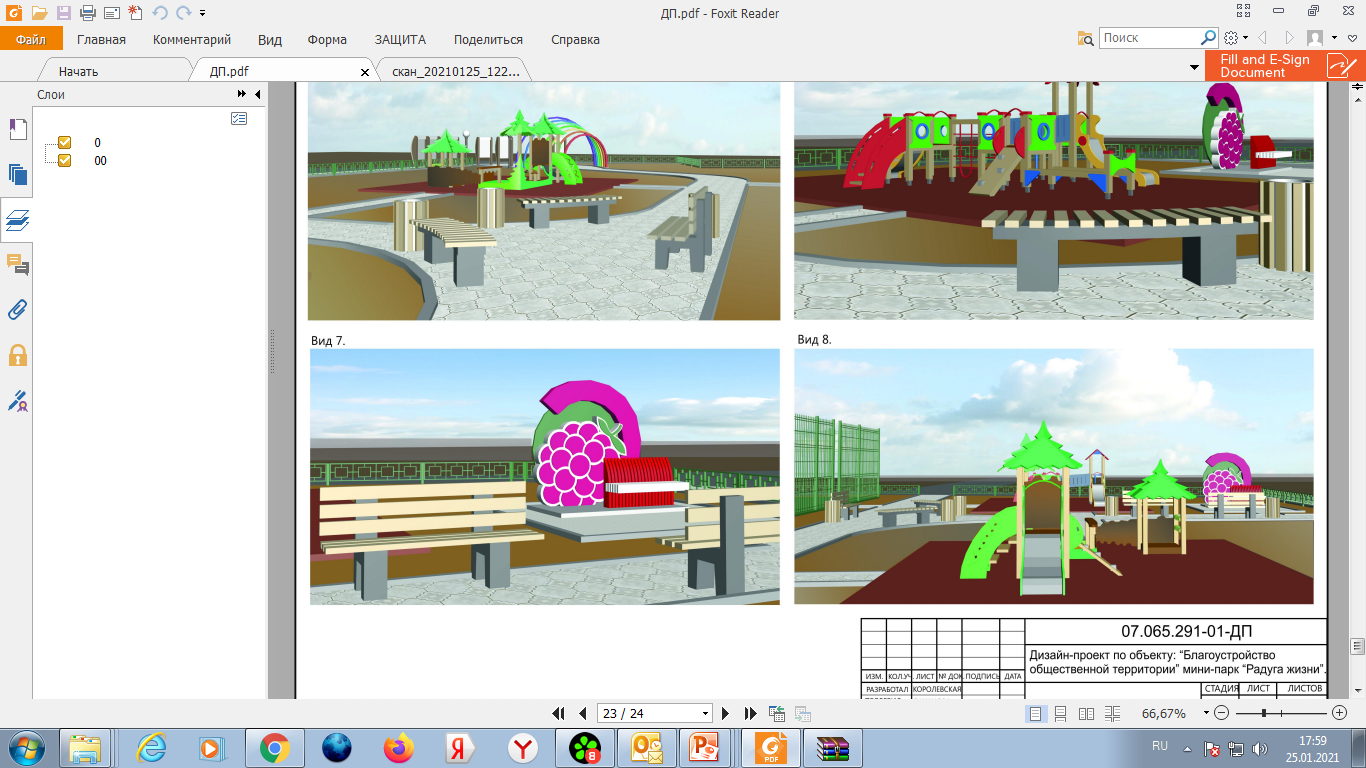 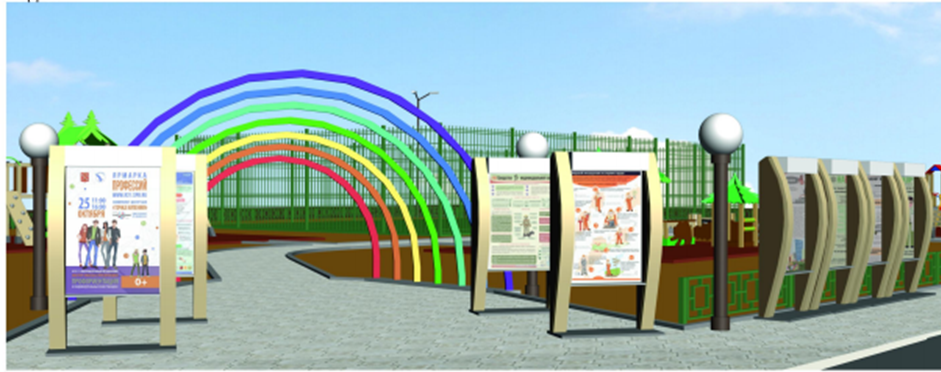 Входная группа будет представлена в виде арки
Лайт -  боксы с исторической справкой о поселении
Фото-зона
10
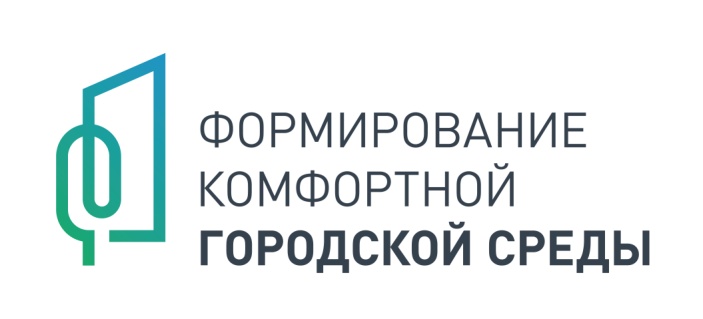 ВИЗУАЛЬНЫЕ ОБРАЗЫ И СХЕМЫ
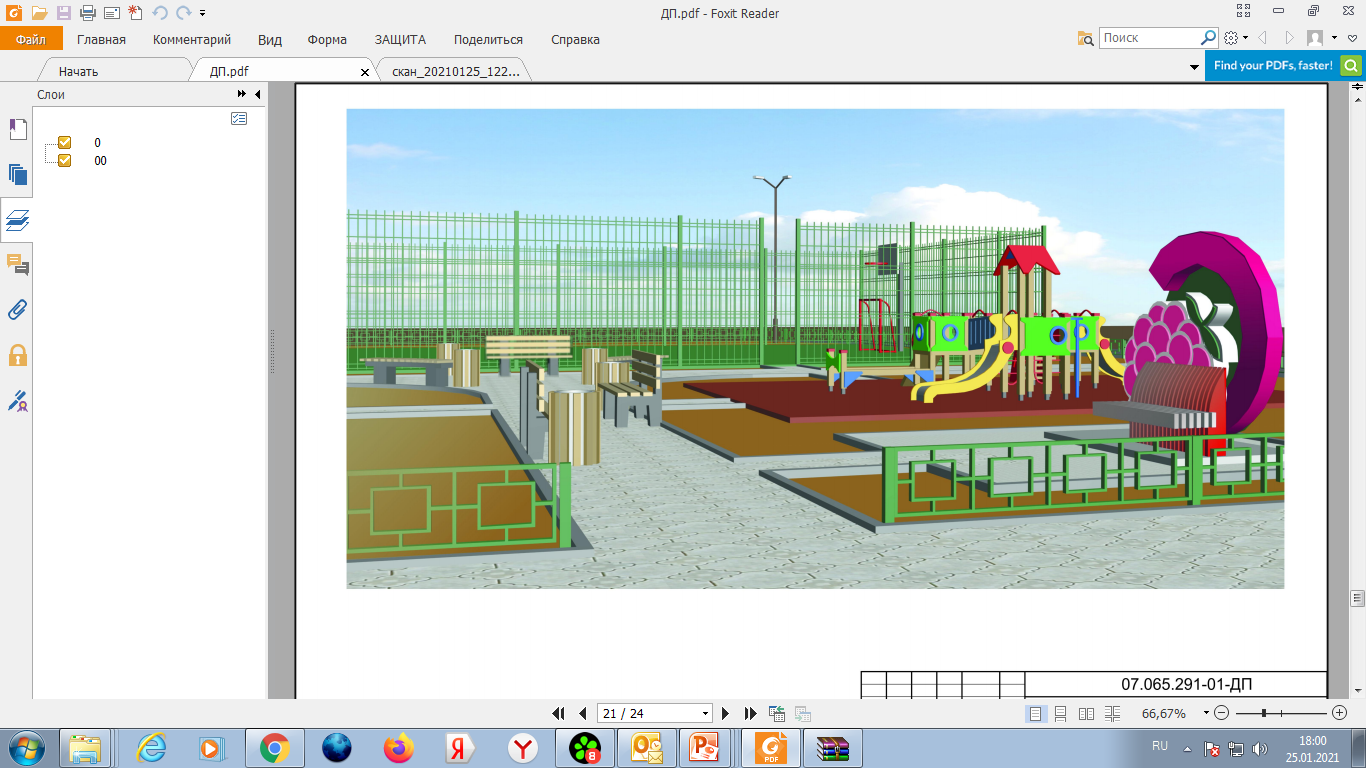 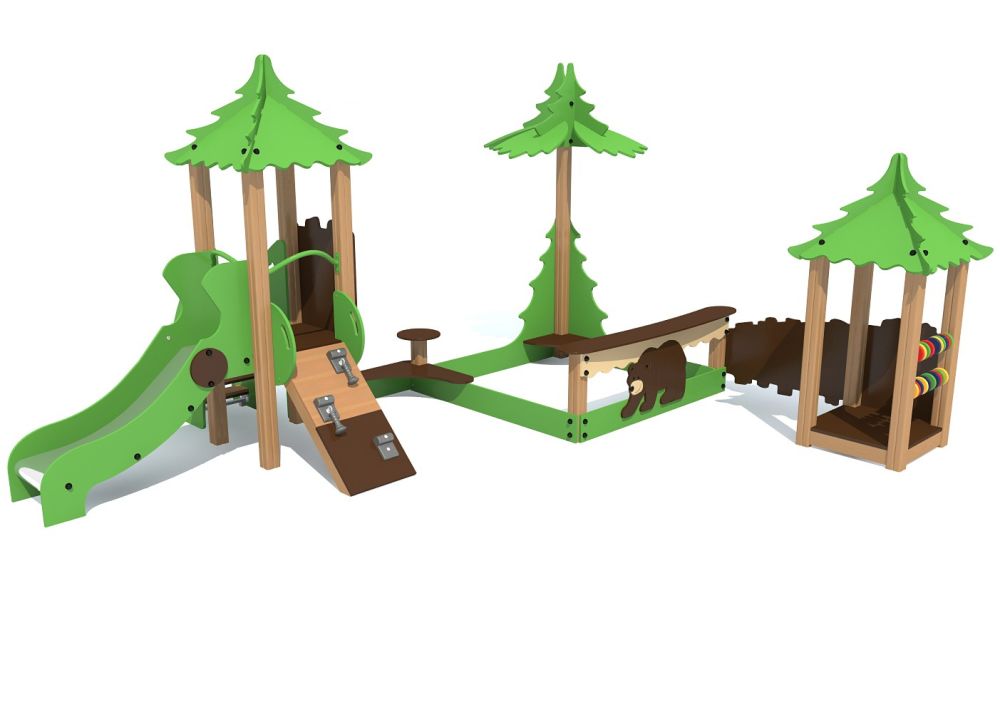 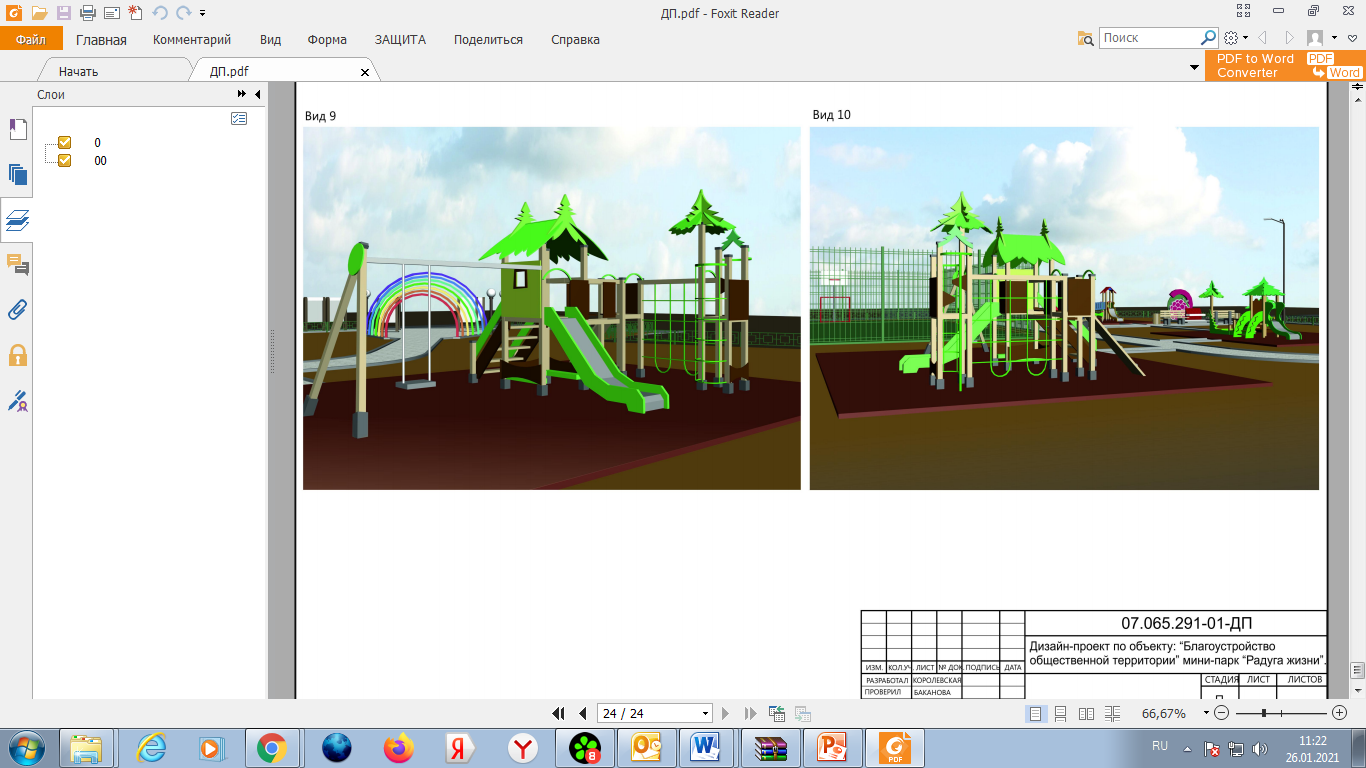 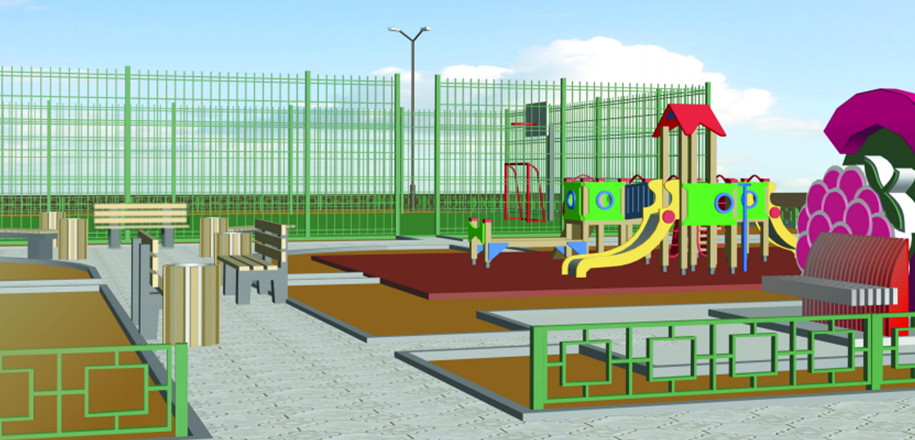 Игровой комплекс для детей от 7 до 14 лет
Игровой комплекс для детей от 0 до 3 лет
Спортивная площадка
11
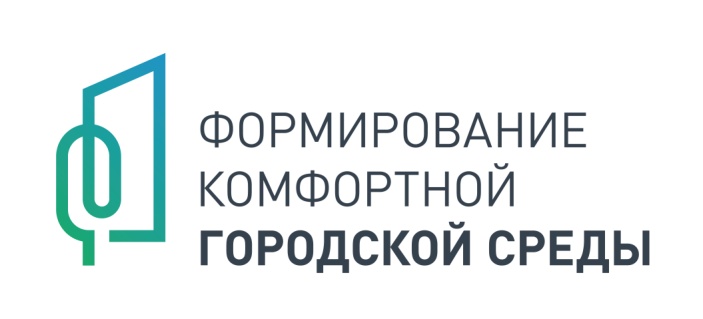 ФИНАНСИРОВАНИЕ
Комментарии:
Проект реализуется в 3 этапа.
Стоимость 1 этапа – 1890,50 тыс. руб.
Стоимость 2 этапа – 3961,42 тыс. руб.
Стоимость 3 этапа – 3191,81 тыс. руб.

Общая стоимость проекта составляет 9 043,73 тыс. рублей
12
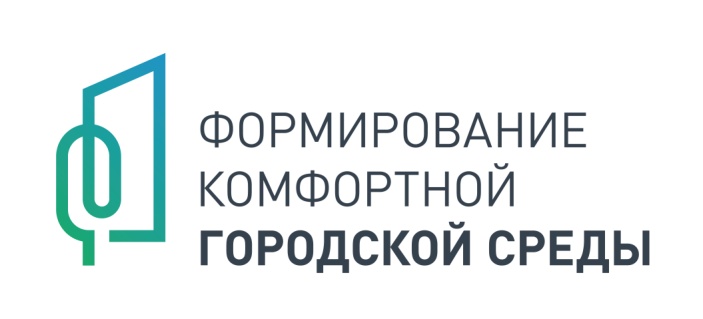 ВОВЛЕЧЕНИЕ ГРАЖДАН В БЛАГОУСТРОЙСТВО
28 февраля 2020г. Были подведены итоги заочного  общественного обсуждения по выбору общественной территории, планируемой к благоустройству в  2021году. По итогам обсуждения была выбрана общественная территория по ул. Ленина, с устройством «Мини-парка «Радуга жизни».

           31 августа 2020г. по итогам общественных обсуждений было принято решение об утверждении дизайн-проекта «Благоустройство общественной территории «Мини-парк Радуга жизни». 

	Постановлением администрации городского поселения Малиновский №216 от 02.09.2020г. утвержден дизайн-проект «Благоустройство общественной территории «Мини-парк Радуга жизни».
13
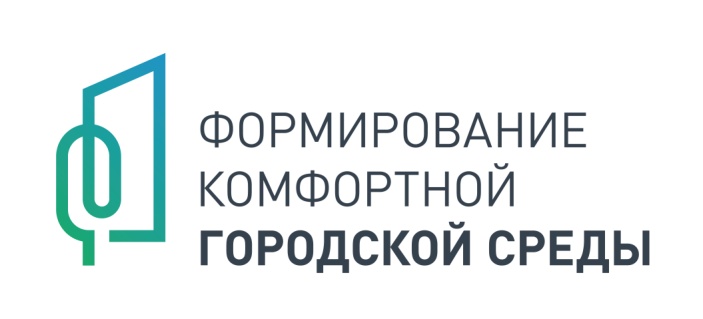 ФОТОГРАФИИ ПРОВОДИМЫХ МЕРОПРИЯТИЙ
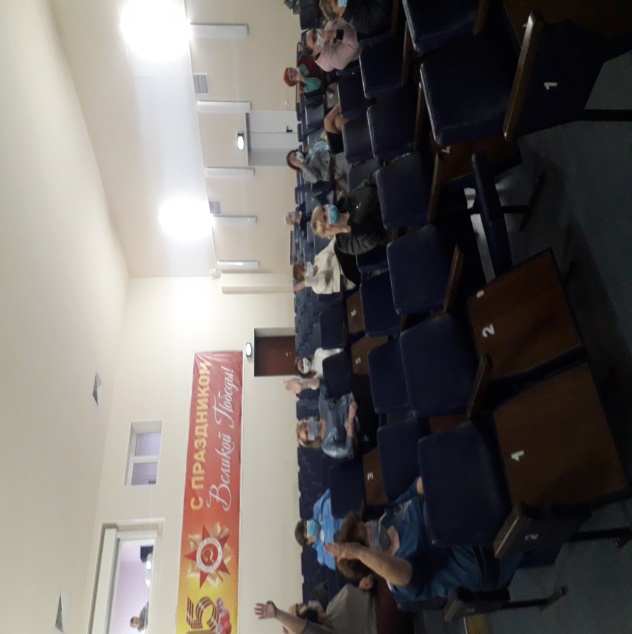 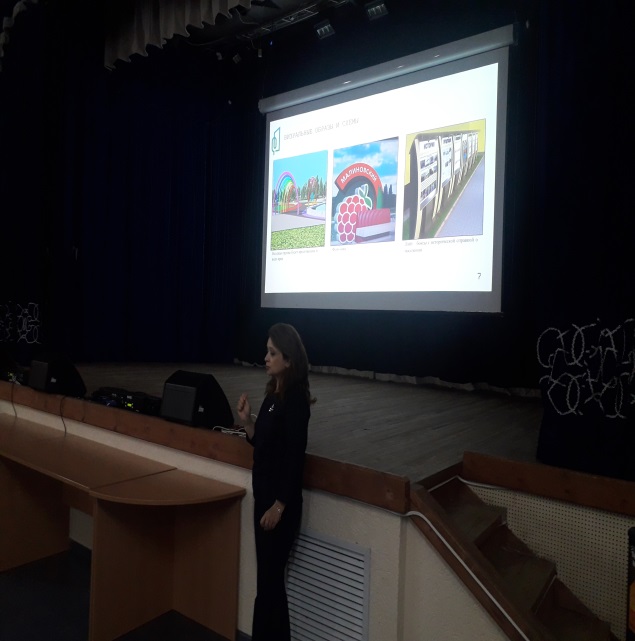 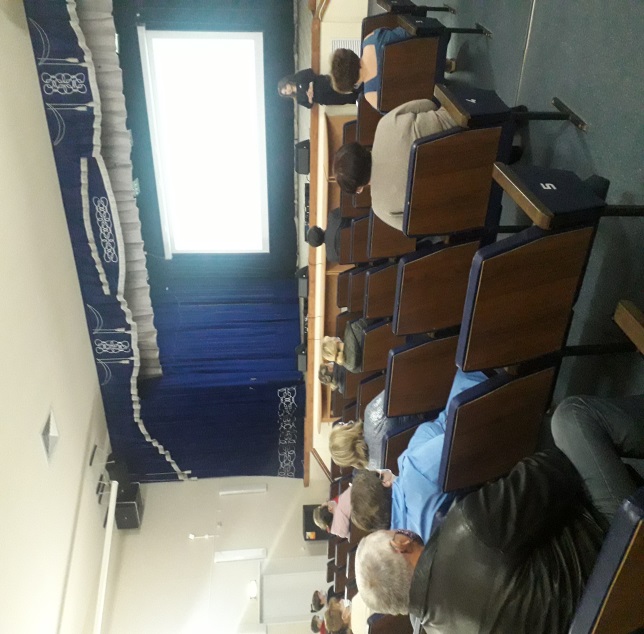 Утверждение дизайн-проекта
Утверждение дизайн-проекта
Утверждение дизайн-проекта
14
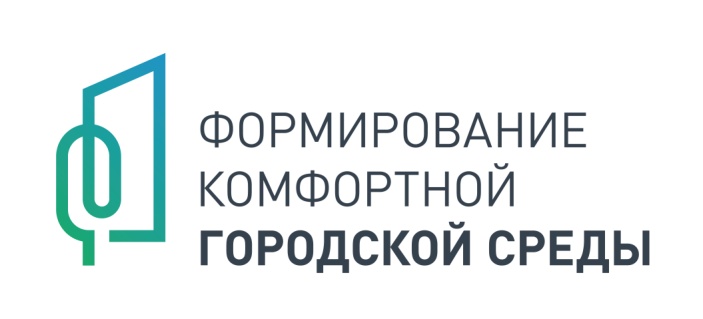 ОПИСАНИЕ ДОПОЛНИТЕЛЬНЫХ МЕРОПРИЯТИЙ
Обеспечение доступности объекта проектирования для инвалидов и маломобильных групп населения: 
ширина входной группы, а также ширина пешеходных дорожек предусмотрена не менее 2-ух метров;
Безопасность, экологичность и комфорт благоустраиваемой территории: все конструкции, устанавливаемые на территории объекта выполнены из экологически чистых материалов, закрепляются с требованиями действующих нормативных документов,  предусмотрены места для отдыха (скамейки) и санитарные элементы (урны), 
Проект реализуется согласно муниципальной программе «Формирование комфортной городской среды на территории городского поселения Малиновский», в соответствии с муниципальной программой «Формирование комфортной городской среды на территории Советского района».
15